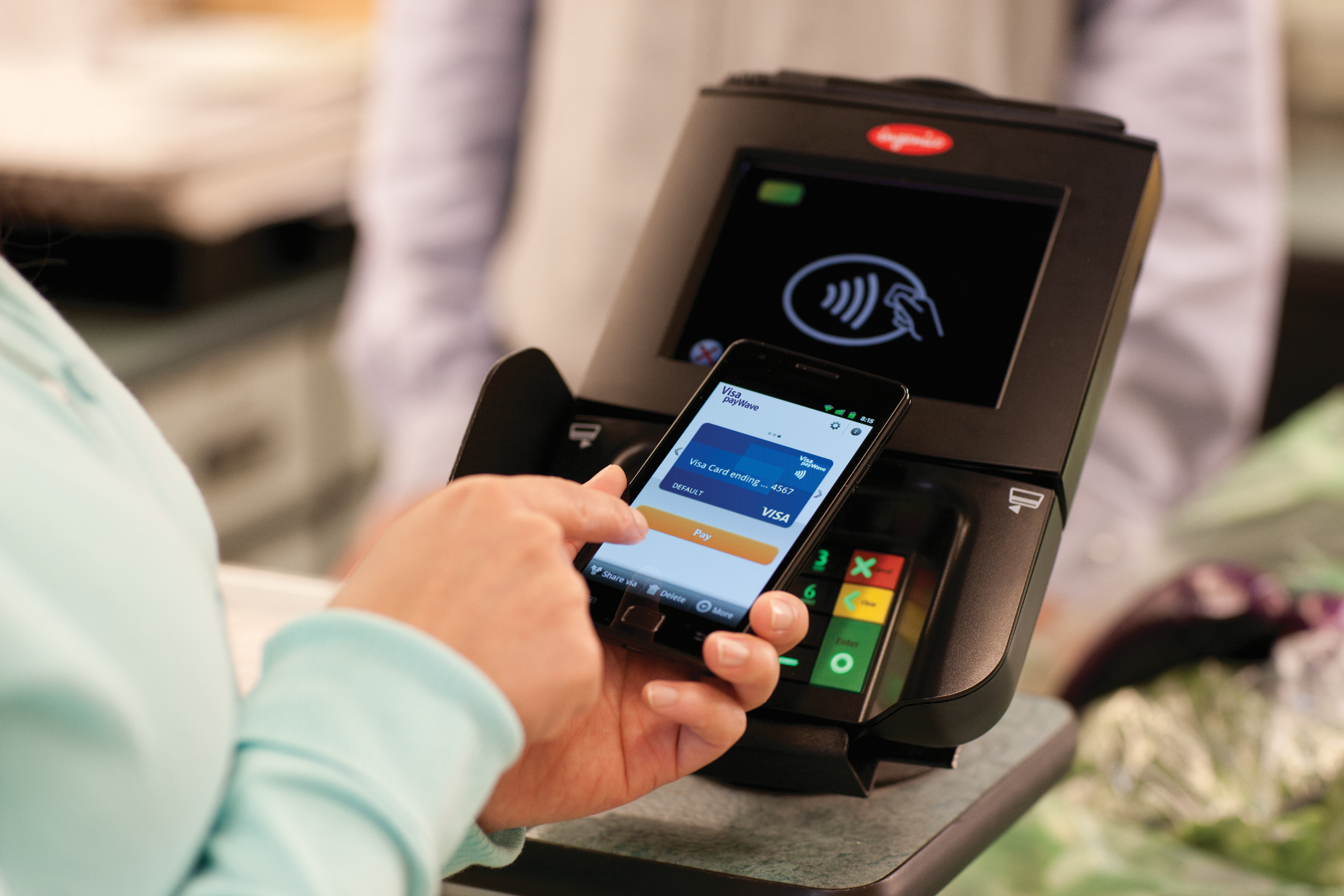 Securing the Future of Payments
Yeo Siew NeeRisk Services, Southeast Asia
Bangkok, 11 September 2017
Disclaimer
Case studies, statistics, research and recommendations are provided "AS IS" and intended for informational purposes only and should not be relied upon for operational, marketing, legal, technical, tax, financial or other advice. You should consult with your legal counsel to determine what laws and regulations may apply to your circumstances. The actual costs, savings and benefits of any recommendations or programs may vary based upon your specific business needs and program requirements. By their nature, recommendations are not guarantees of future performance or results and are subject to risks, uncertainties and assumptions that are difficult to predict or quantify. Visa is not responsible for your use of the information contained herein (including errors, omissions, inaccuracy or non-timeliness of any kind) or any assumptions or conclusions you might draw from its use. Visa makes no warranty, express or implied, and explicitly disclaims the warranties of merchantability and fitness for a particular purpose, any warranty of non-infringement of any third party's intellectual property rights. To the extent permitted by applicable law, Visa shall not be liable to a client or any third party for any damages under any theory of law, including, without limitation, any special, consequential, incidental or punitive damages, nor any damages for loss of business profits, business interruption, loss of business information, or other monetary loss, even if advised of the possibility of such damages.

ALL BRAND NAMES AND LOGOS ARE THE PROPERTY OF THEIR RESPECTIVE OWNERS, ARE USED FOR IDENTIFICATION PURPOSES ONLY, AND DO NOT IMPLY PRODUCT ENDORSEMENT OR AFFILIATION WITH VISA
Responsible innovation
Security has to keep moving at the speed of innovation
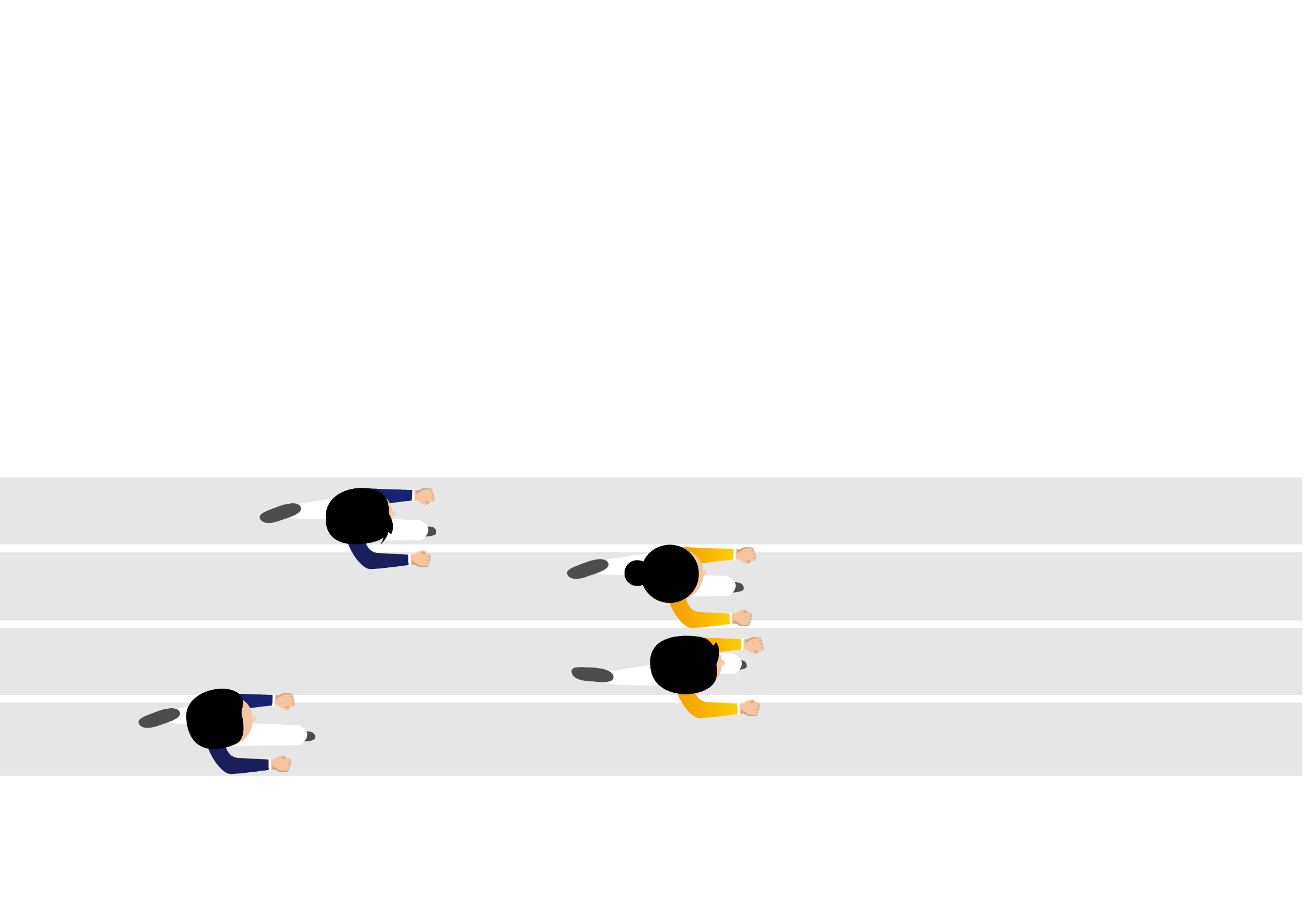 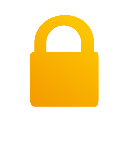 Responsible
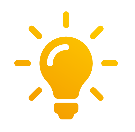 Innovation
Visa’s approach
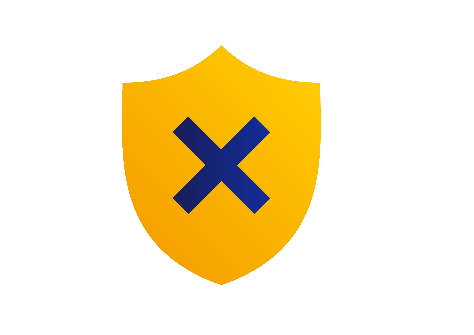 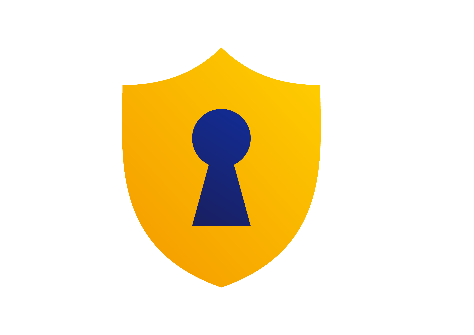 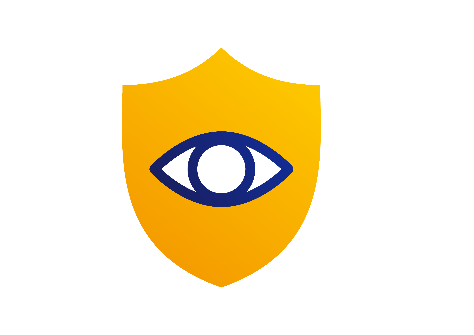 Devalue         data
Protectdata
Advancing authentication
Devalue data
We have a number of measures to remove risk:
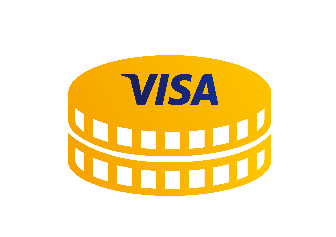 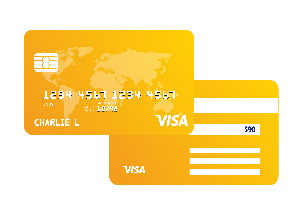 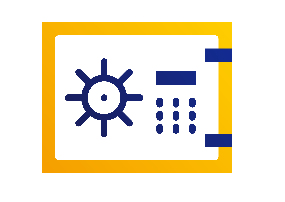 Moving to 100% EMV cards in Thailand
Tokenisation
Investigating where sensitive data is stored
Protect data
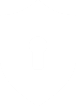 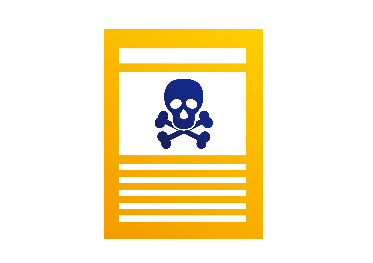 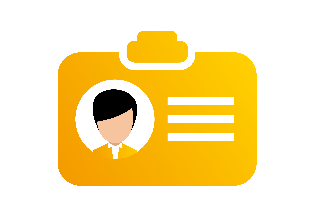 Fraudsters combine personal and payment data to create a complete profile
Our focus is moving from static to dynamic data
Safeguarding data isn’t only about payment fraud
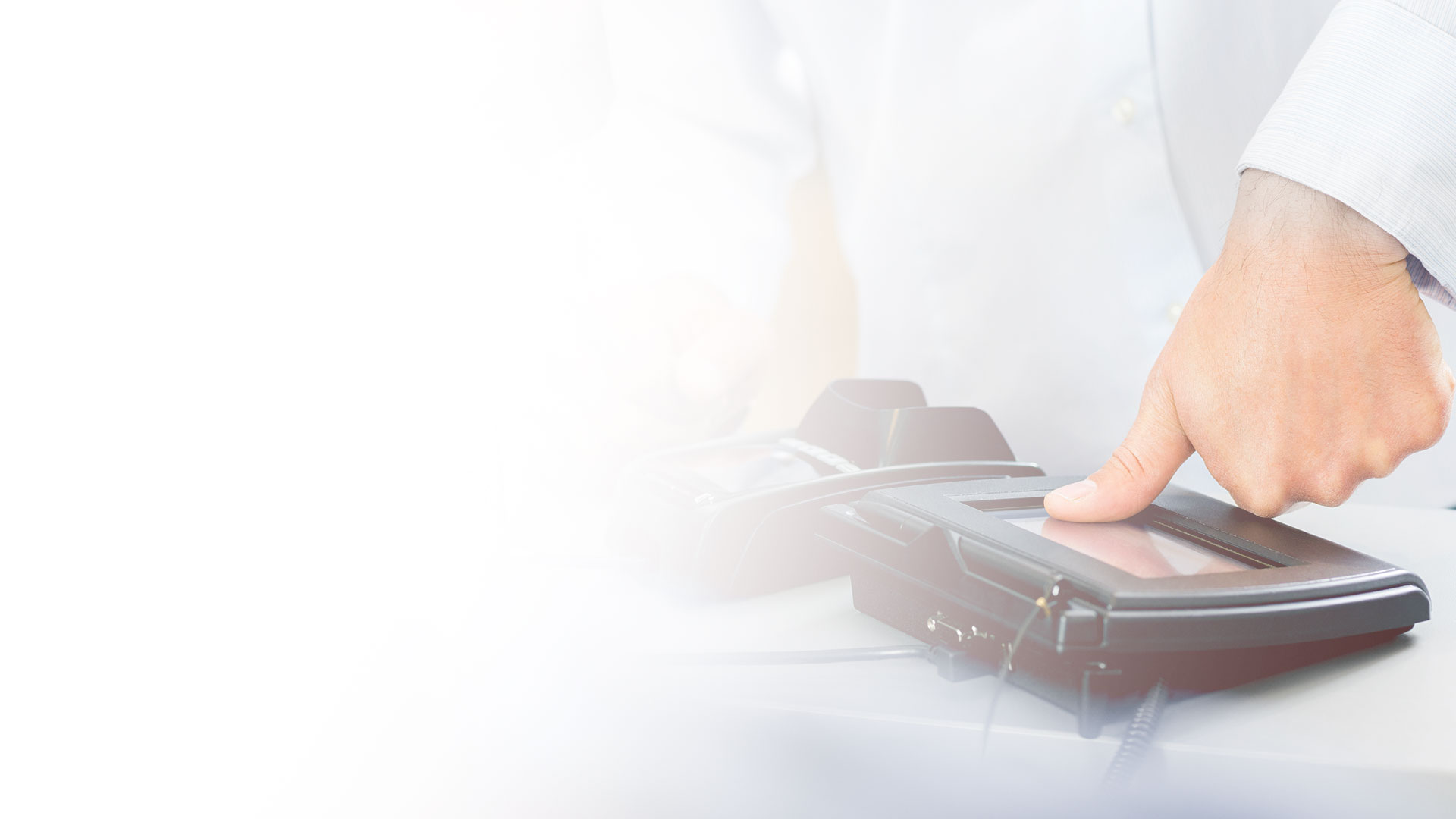 Advancing Authentication
Tools to eliminate fraud before it occurs
Risk-based 3D Secure
 
Mobile location confirmation 

Card transaction control 

Biometrics
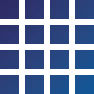 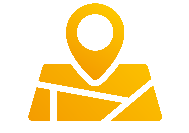 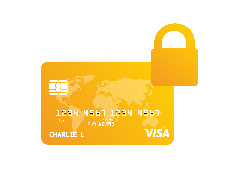 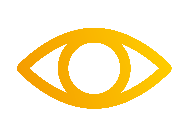 Visa Public
Our future depends on building layers of security to protect and harness data
Data
Devalue Data            
Render data useless for criminals, reducing incentive for payment breaches
Empower Consumers
Engage cardholders as an underutilized resource in fighting fraud
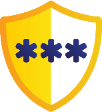 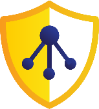 Transaction Alerts, Spend Controls
EMV, Tokenization
Harness Data
Identify fraud before it occurs and increase confidence in approving good transactions
Protect Data   
Safeguard payment data
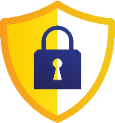 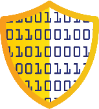 Encryption, PCI
3D Secure, Biometrics, Breach Response
Thank you